北陸鉄道バス：広告媒体 （2023年6月版）
広 告 部
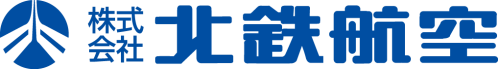 バス後部ステッカー
バス後部窓ガラスのステッカー広告。後部額面看板よりお手頃です！
■広告掲出料金（消費税込み）
※製作費が別途必要となりますので詳細はお問い合わせください。※データ制作料が別途必要ですがご入稿の場合は不要です。
※取付・取外し合わせて作業料（440円／枚）が別途必要です。
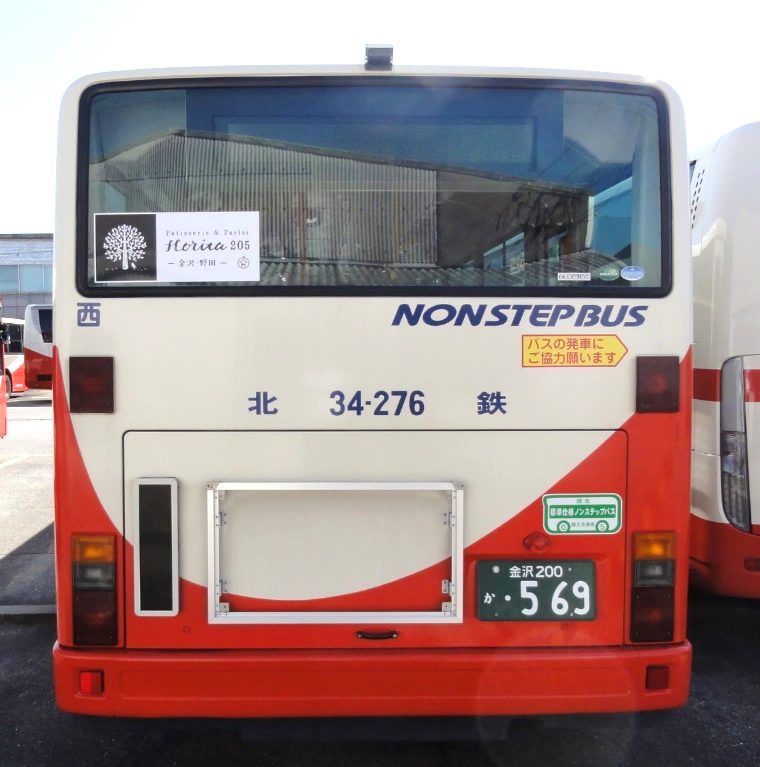 広 告
W600ｍｍ×Ｈ250ｍｍ
250
600
※点検、整備、修理等により休車となる場合がございますので、予めご了承ください。